Molekuláris biológiai módszerek
Nukleinsav-módosító enzimek
Típusok
Polimerázok: DNS ill. RNS, hibajavítás, hőstabilitás,
extra nukleotidok
Nukleázok: Exo- és endonukleáz, 5’ vagy 3’, P, 
dezoxiribo- ill. ribonukleázok, restrikció
Ligázok: DNS, RNS
Másodlagos módosítók: Metilázok, foszfatázok
Térszerkezet módosítók: Topoizomerázok, helikáz
DNS polimeráz
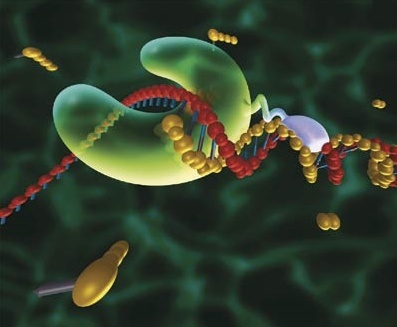 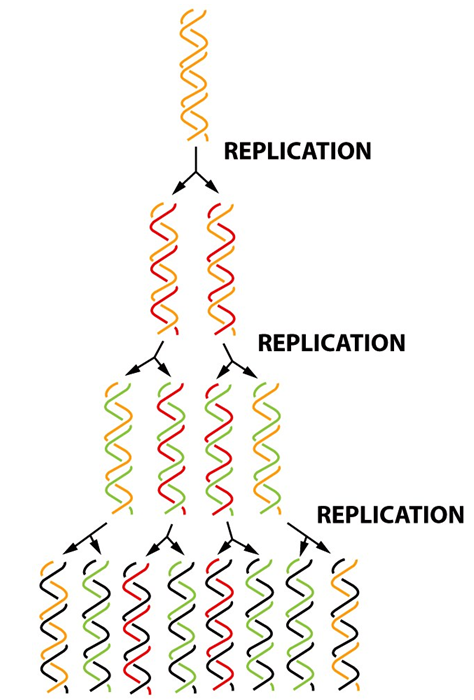 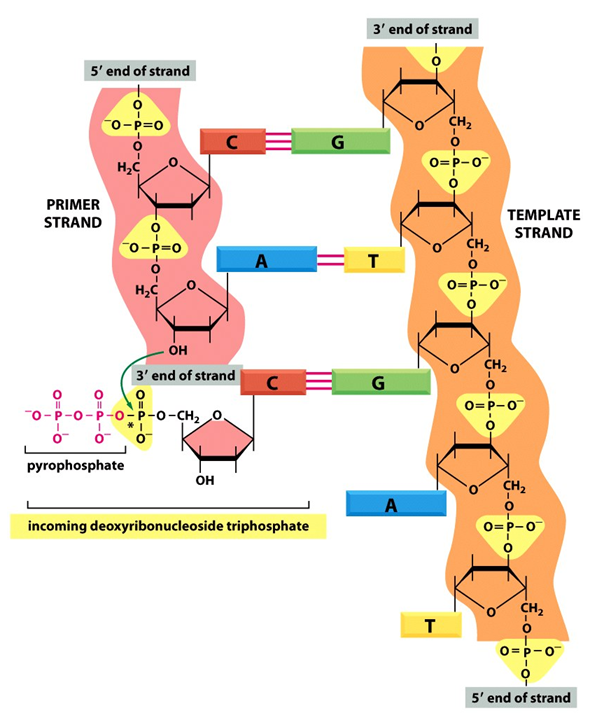 A replikáció mindig
5’→3’ irányú
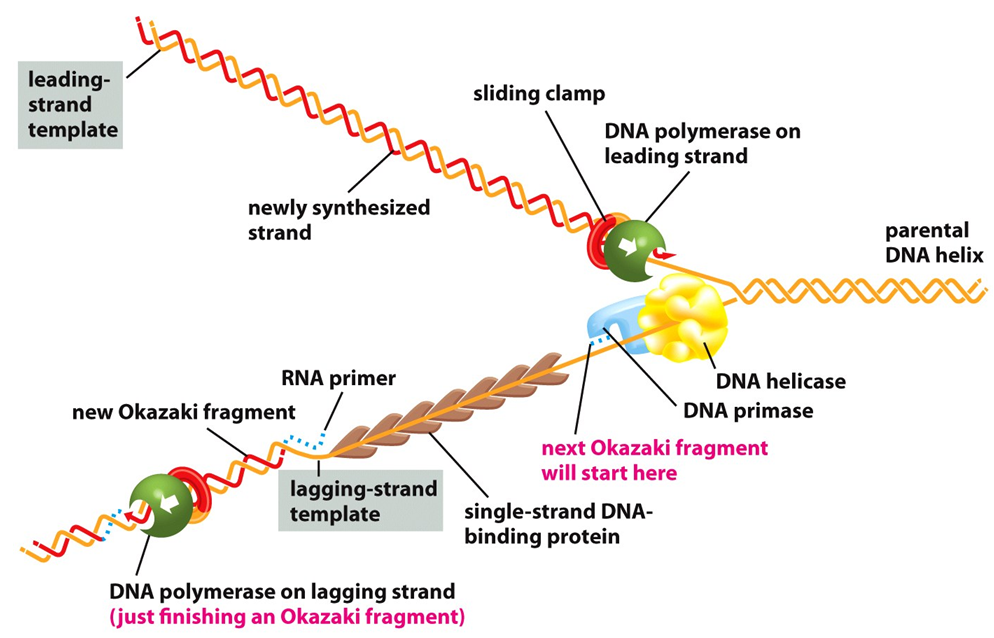 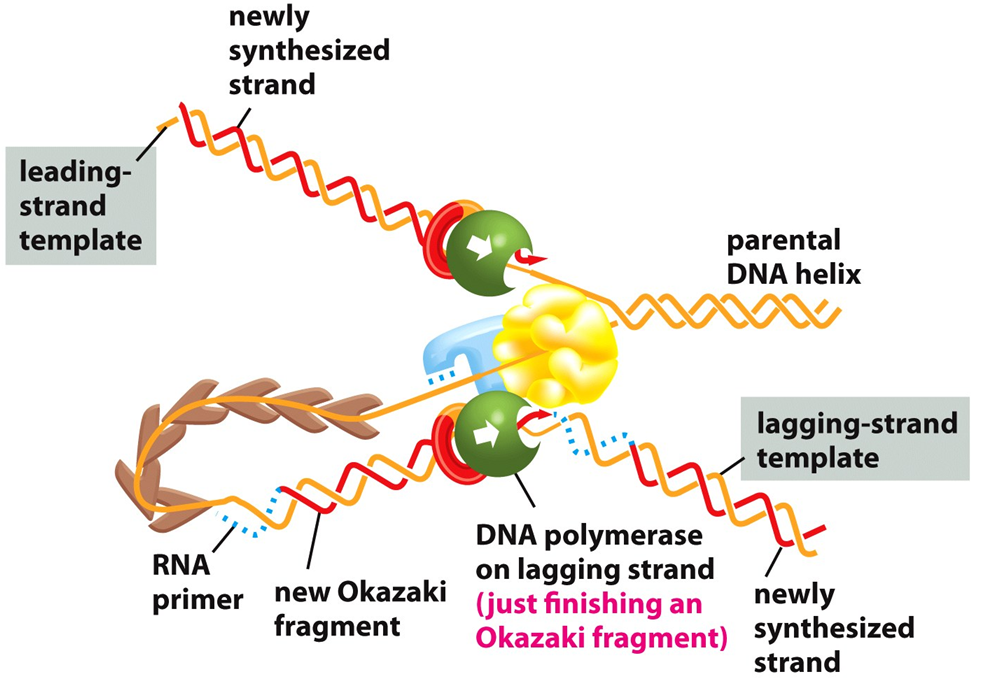 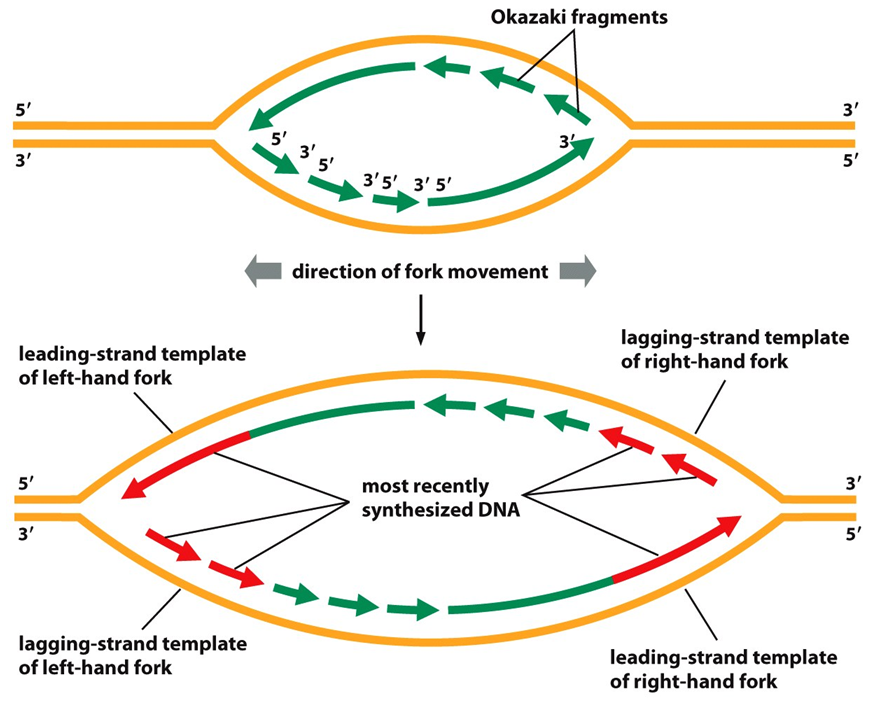 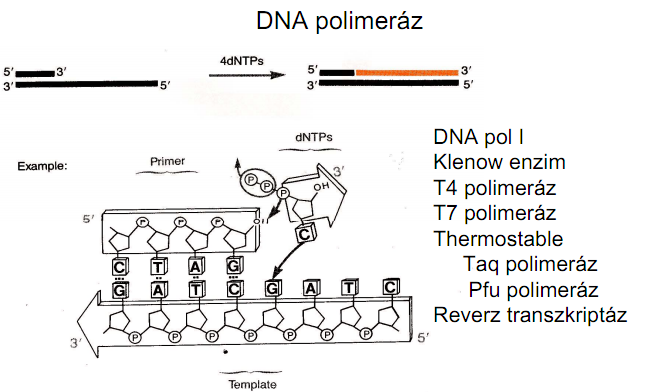 E. coli DNS polimeráz I.
Klenow fragment
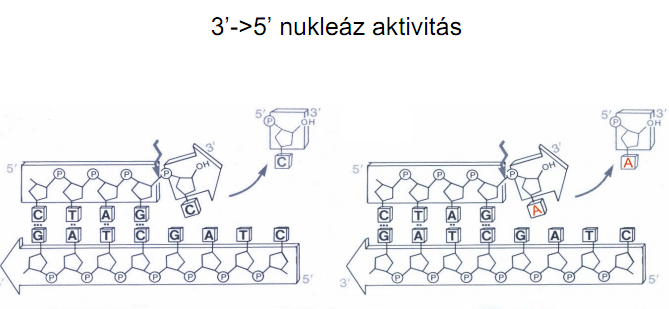 dsDNS szintézis (pl jelölt próbák),
3’ vég feltöltés, 3’ túlnyúló visszaemésztés
Különbség a Klenow-hoz képest:
T4 DNS polimeráz
- 200x jobb 3’→5’ exonukleáz aktivitás:
3’ túlnyúló emésztése.

- Nem szedi le az útjába kerülö oligonukleotidot:
Mutagenezishez jó, nick transzlációhoz nem.
T7 DNS polimeráz
sokkal tovább marad a szálon: 
exonukleáz aktivitását megszüntetve szekvená-
lásra alkalmas
E. coli DNS polimeráz I.
(nick transzláció)
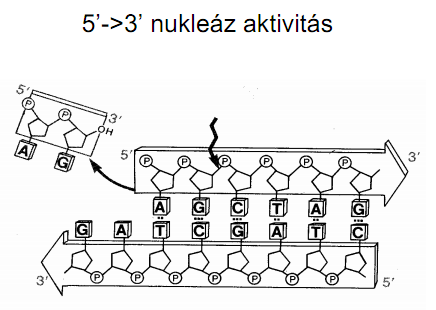 Nick-transzláció
nick
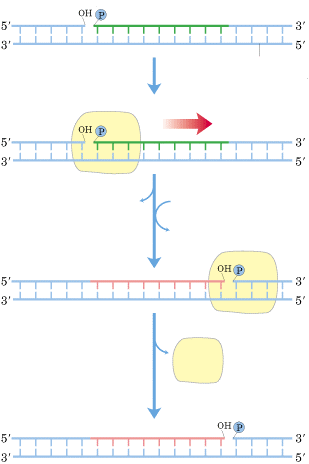 DNS vagy RNS
templát DNS-szál
DNS-polimeráz I
dNTP-k
dNMP-k
PPi-k
nick
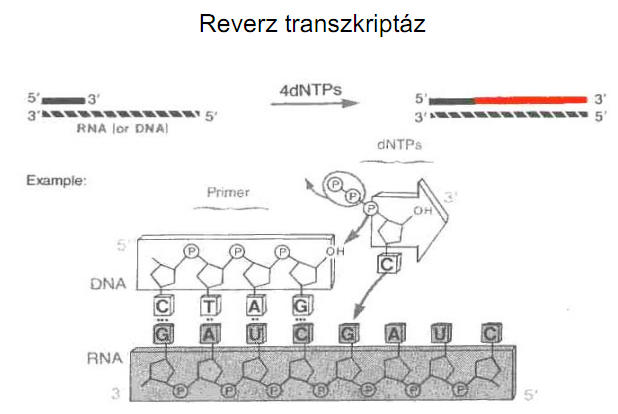 cDNS könyvtárak
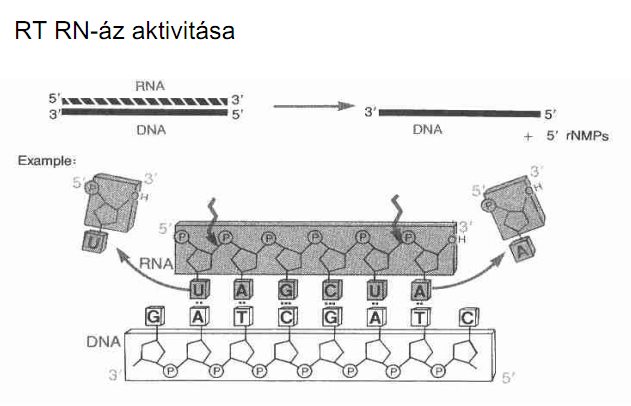 cDNS második szál
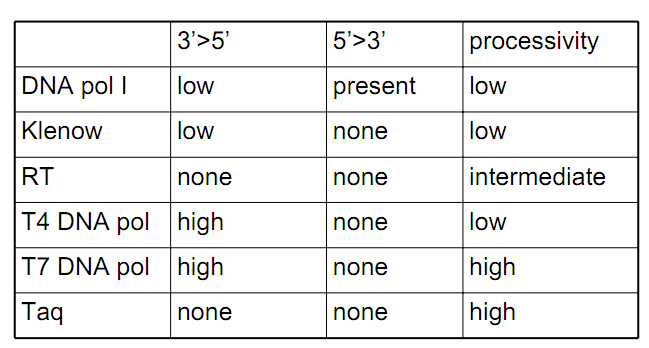 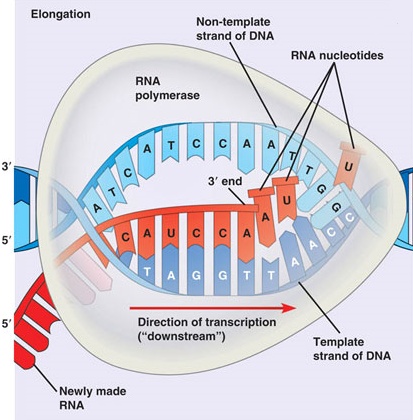 RNS polimeráz
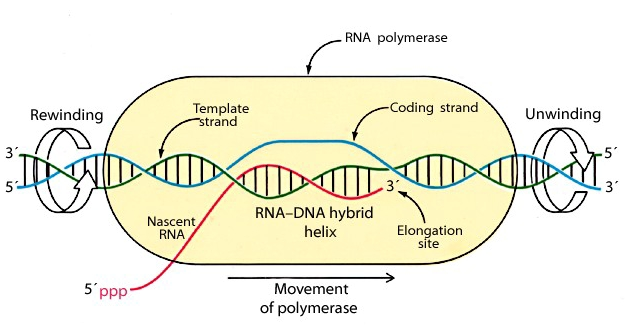 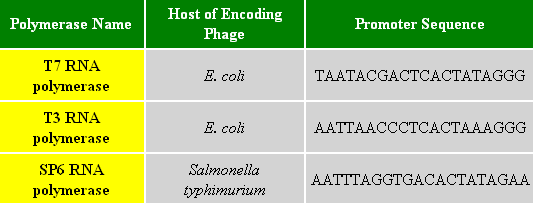 *
*
*
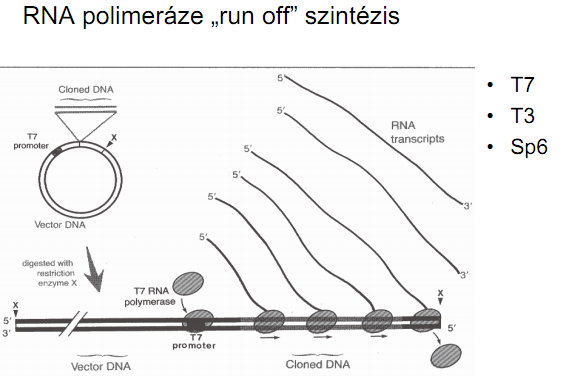 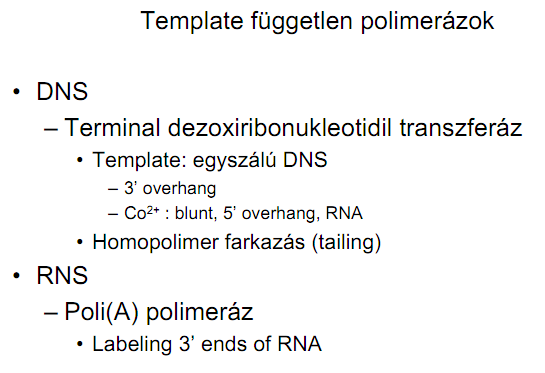 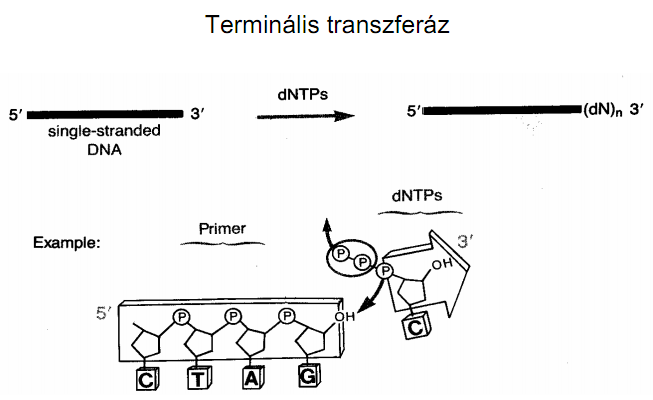 Homopolimer farkazás
tompa-végű
DNS
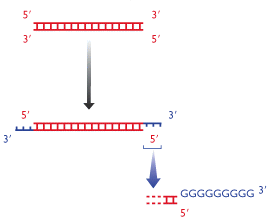 terminális
transzferáz
+GTP
poli-G farok
Dezoxiribonukleázok, ribonukleázok
DN-ázok, RN-ázok
exo- és endonukleázok
aspecifikus és specifikus
Dezoxiribonukleázok, ribonukleázok
DN-áz I (endonukleáz)

pirimidinek mellett, di-, tri- és oligonukleotidok
RN-áz mentes!
inaktiváció: 65º 10’
RN-áz

endo- és exo-, specifikus és aspecifikus
pl. RNS vírusok elleni védelem
nagyon stabil, főzés
(RN-ase A: endonukleáz, pirimidinek 3’ végén)
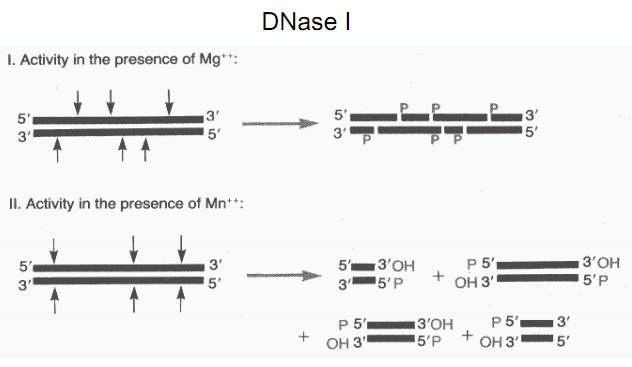 BAL 31 nukleáz (Alteromonas espejiana)
dsDNS exonukleáz, 5’ és 3’ végen egyaránt.
Nick, gap dsDNS/dsRNS endonukleáz
S1 nukleáz (endonukleáz)
Magas ionkoncentrációnál ssDNS-t és ssRNS-t
bont: 5’ mononukleotidok. Vegyszerekre rezisztens.
RNS térképezés, nuclease protection assay,
hajtűkanyarok vágása, deléciók generálása.
Exonukleáz VII
5’ és 3’ irányból a ssDNS-t: 2-25 oligonukleotidok.
Primerek eltávolítása, 5’, 3’ végek
Mung bean nukleáz
5’ (3’) ssDNS exonukleáz főleg, ha a blunt end
GC lesz. 5’ mono-, di- és oligonukleotidok.
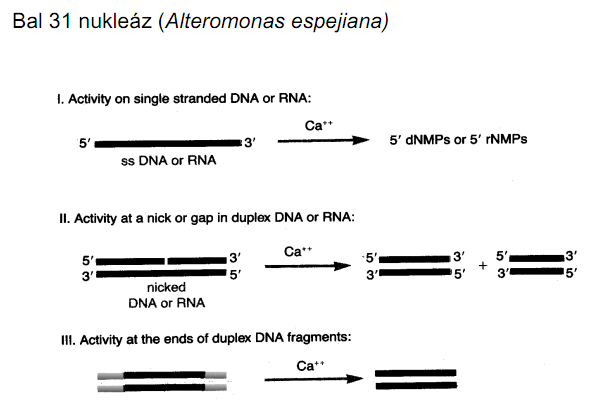 dsDNS rövidítés
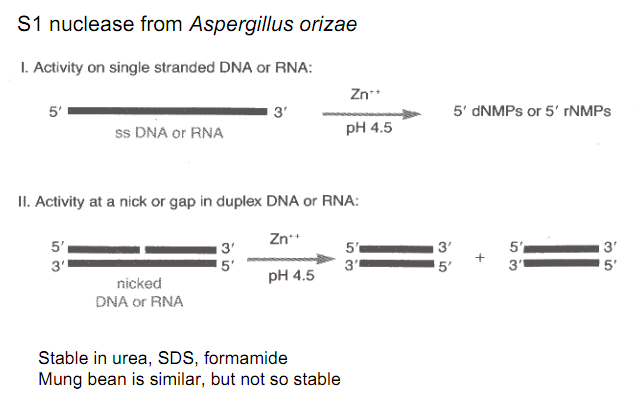 RNS térképezés
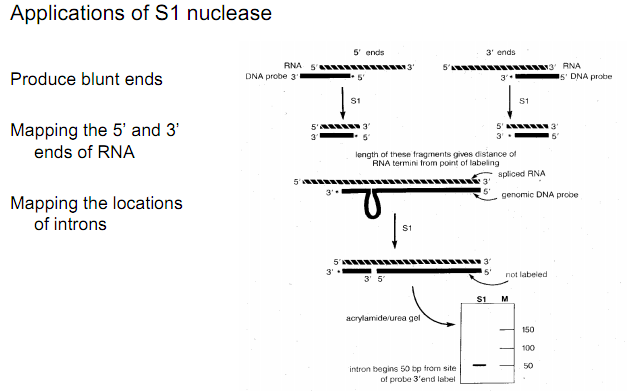 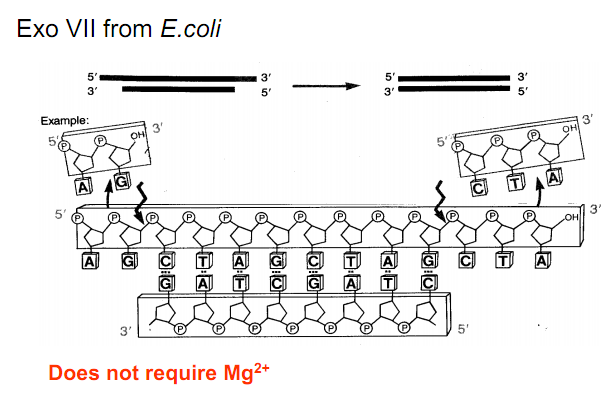 Primerek eltávolítása, mRNS 5’, 3’ végek, intron-exon
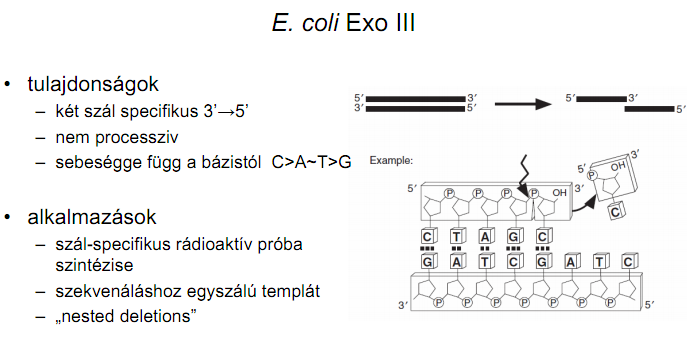 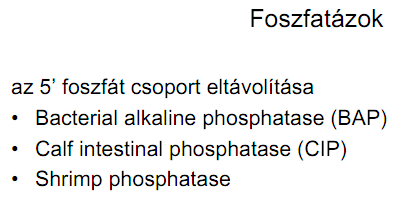 CIP
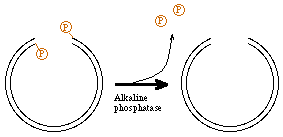 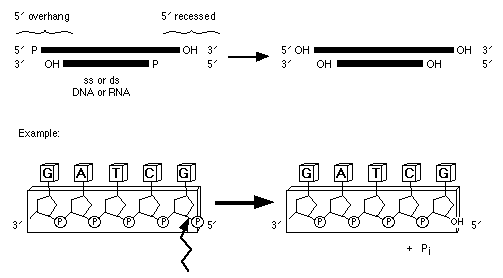 Polinukleotid kináz
ATP + DNS v. RNS → ADP + 5’P-DNS v. 5’P-RNS
Linkerek, adaptorok, PCR-termékek foszforilációja
ligálás előtt
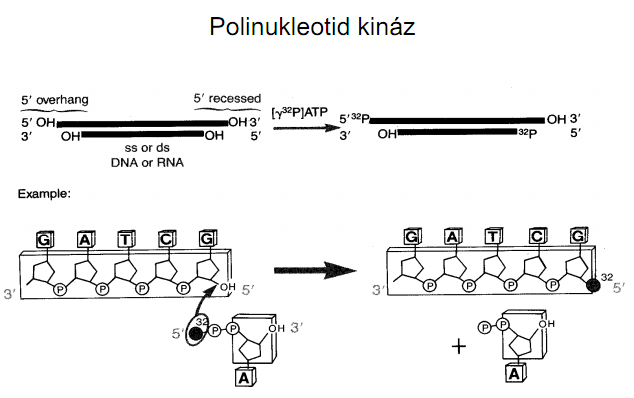 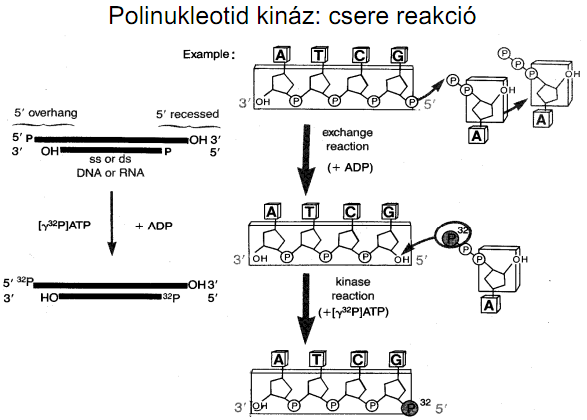 Metilázok
Metilcsoportot (CH3-) raknak adeninre, vagy citozinra
GATC
CCAGG
CCTGG
Saját-idegen felismerés:
mismatch repair

Replikációs origo
Expresszió reguláció
E. coli dam- és dcm- törzsek
Restrikciós endonukleázok
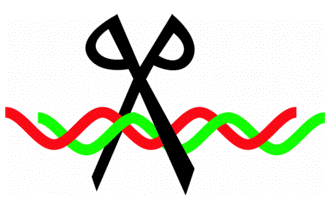 Baktériumok „immunrendszere”
típusú:
Több alegység, hasítás ill. metilálás egy komp-
lexben. Felismerőhelytől messze, random hasítanak:
Nem tudjuk őket használni.
III. típusú:
Több alegység, hasítás ill. metilálás egy komp-
lexben. Két felismerő helyük van, egymással
szimmetrikus, tőlük messze, random hasítanak:
Nem tudjuk őket használni.
Restrikciós endonukleázok
II. típusú:

- Felismerő hely szekvenciájába, vagy közvetlen
közelében hasítanak, pontosan kiszámítható
 Homo- (palindrom), vagy heterodimerek 
(aszimmetrikus), a komplexben nincs metiláz
 Mg2+, 3’ –OH, 5’ P
Mesterséges restr. endonukleázok:
Specifikus DNS-felismerő domain + 
nukleáz domain
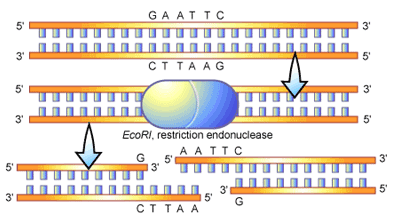 Nomenklatúra: Baci fajnév, törzsnév,
hányadik felfedezett
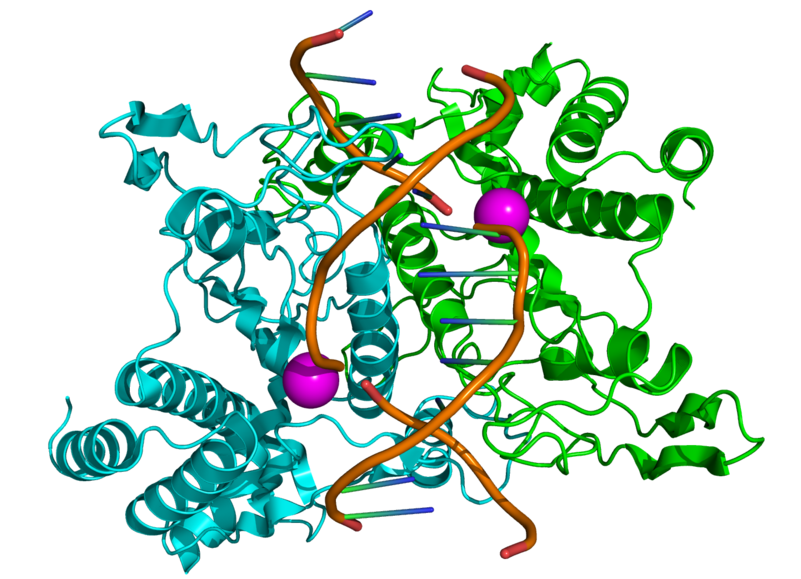 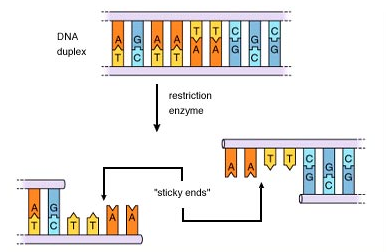 Restrikciós enzimek: 4,6,8 kulcs; megegyezők; 
ugyanott, vagy máshol; egyik a másikban;
folyamatos, vagy nem; többféle felismert szekv.
Puffer rendszerek
ionerő, főbb kationok
pH (8), hőmérséklet
stb.
több enzim egyszerre
metiláció
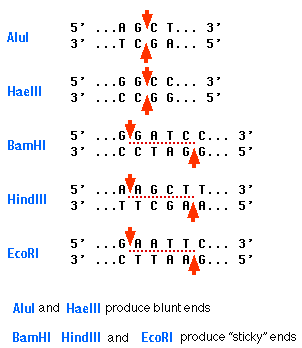 Sztár aktivitás:
Romlik a specifitása

pH>8, glicerin konc.> 5%,
túl sok enzim (>100U/µg),
szerves oldószerek 
(EtOH, DMSO)
Restrikciós endonukleázok alkalmazása
Restrikciós térképezés
Végjelölt DNS, parciális emésztés
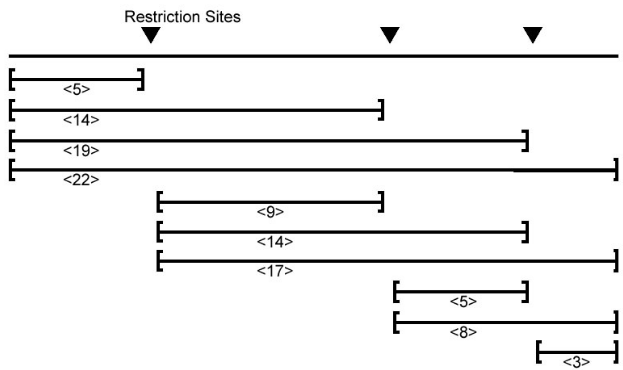 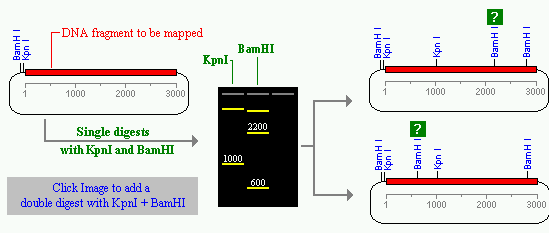 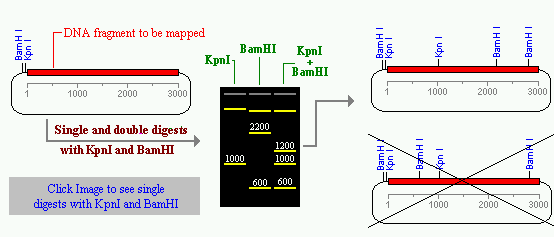 Restrikciós endonukleázok alkalmazása
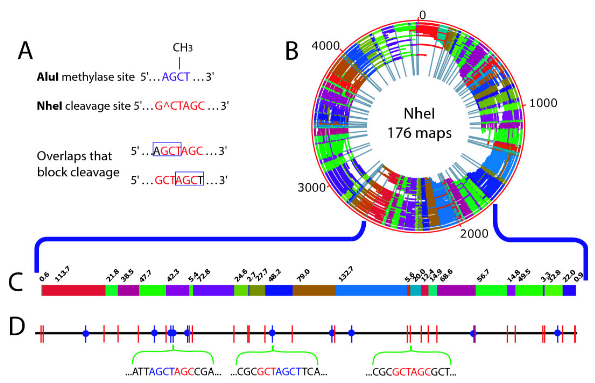 Restrikciós endonukleázok alkalmazása
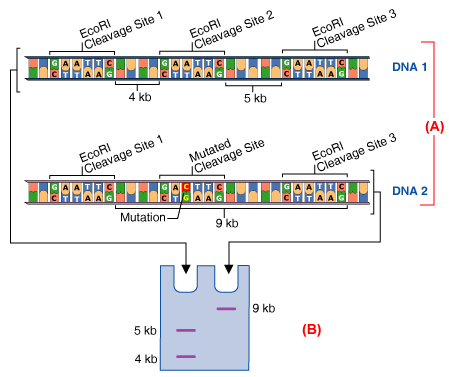 SNP
Restrikciós endonukleázok alkalmazása
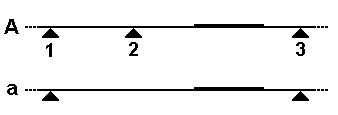 RFLP
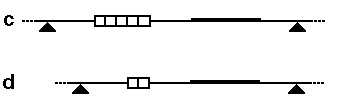 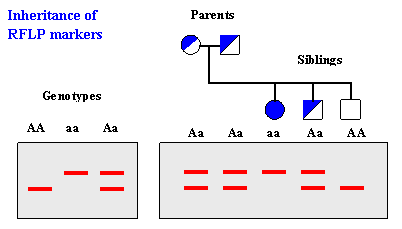 Restrikciós endonukleázok alkalmazása
Genetikai manipuláció
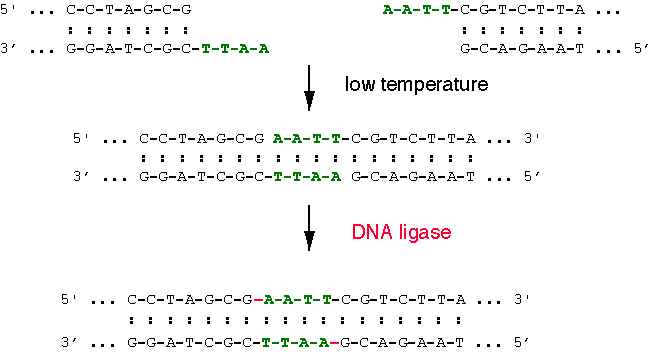 Restrikciós endonukleázok alkalmazása
Genetikai manipuláció
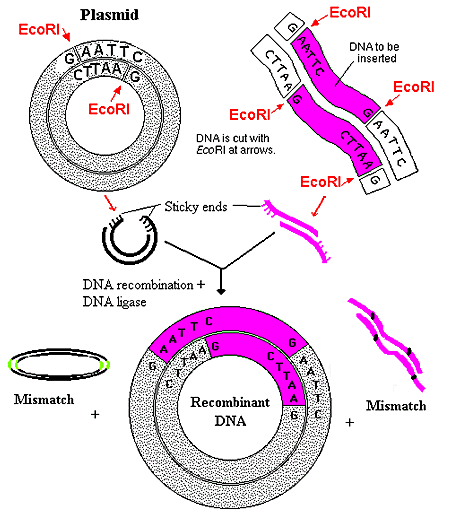 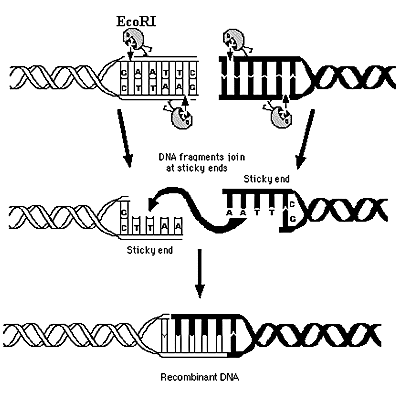 Ligázok
DNS replikáció, DNS repair
3’ OH + 5’ P
1 szál, 2 szál, ragadós és tompa
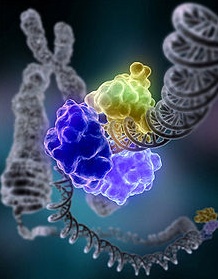 T4 DNS ligáz (20-25 ºC)
ds, DNS, RNS, DNS/RNS
40 mM Tris pH: 7,8
10 mM MgCl2, 10 mM DTT,
5 mM ATP
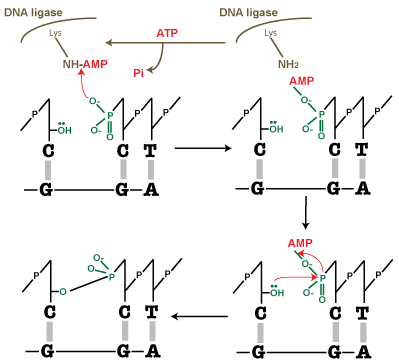 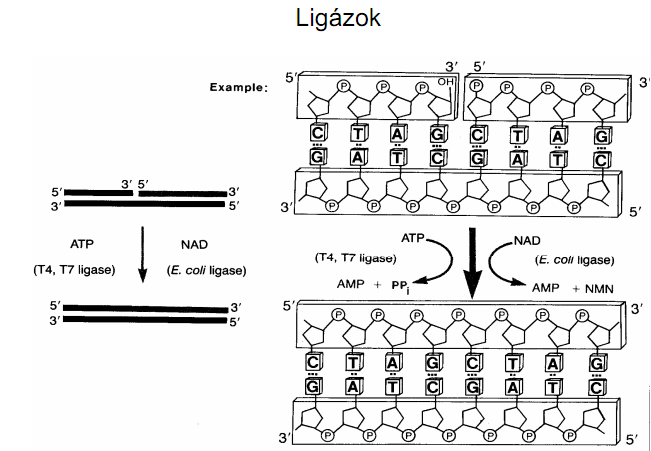 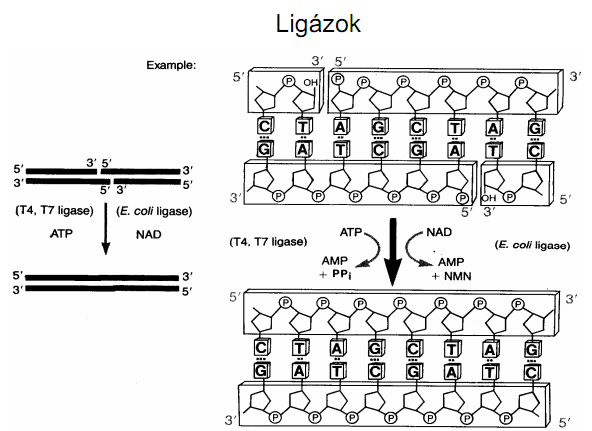 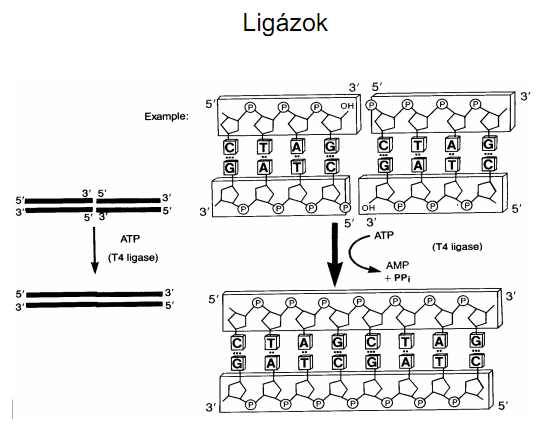 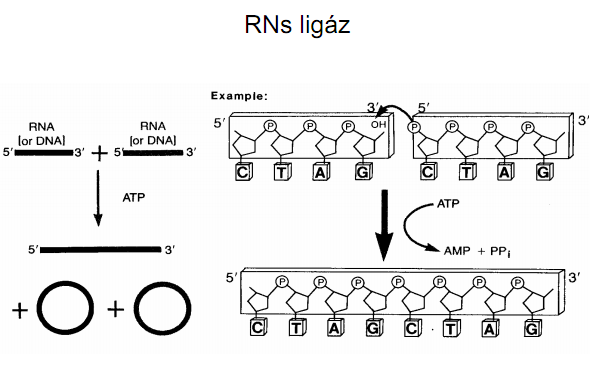 Helikázok:
DNS két szálának szeparálása
Konstans hőmérsékletű polimerizációs reakciók
Topoizomerázok (E.coli Topo.I):
DNS relaxáció
TOPO-klónozás